ОПАСНЫЕ ПРЕДМЕТЫ
Презентация для детей 3-5 лет.
Составила:  А.В. Гуляева, заместитель заведующего МБДОУ № 496.
Цель: знакомство  с основами безопасности жизнедеятельности
Задачи: 
познакомить детей с бытовыми предметами и приборами, которые могут быть опасными при неправильном обращении с ними. 
Продолжить формирование умения делать умозаключения, анализировать поступки.
Развивать логическое мышление, смекалку.
Воспитывать ответственное отношение к своему здоровью.
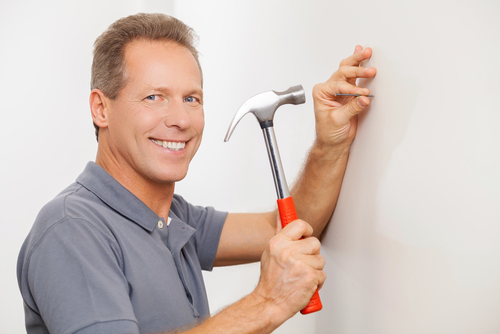 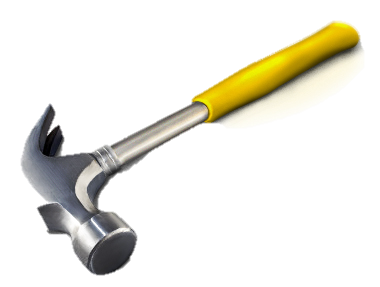 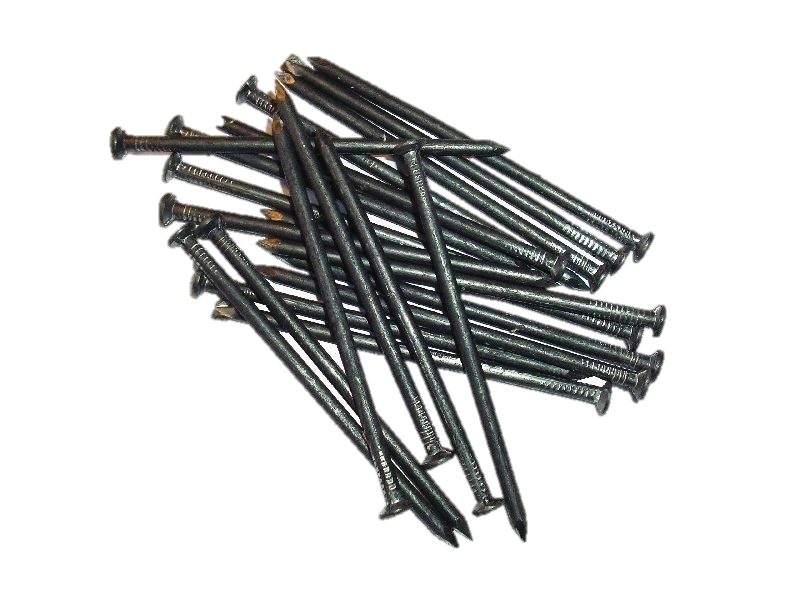 Толстый тонкого побьёт. 
Тонкий что-нибудь прибьёт.
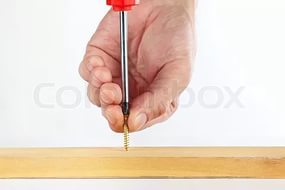 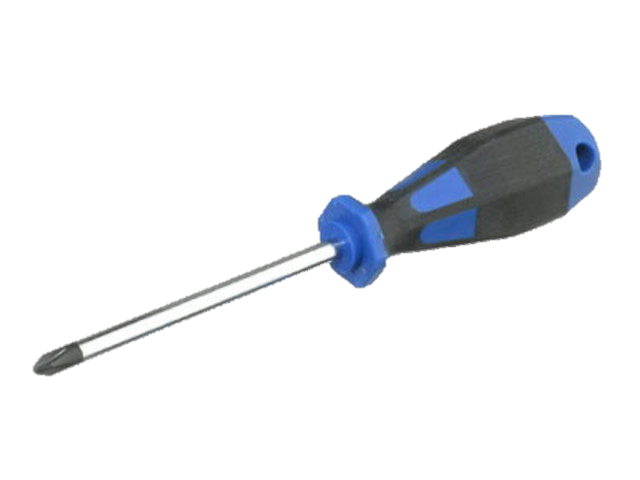 Я с Шурупами дружу 
и любого закружу.
Посмотри! Пустилась в пляс 
и шуруп в доске увяз.
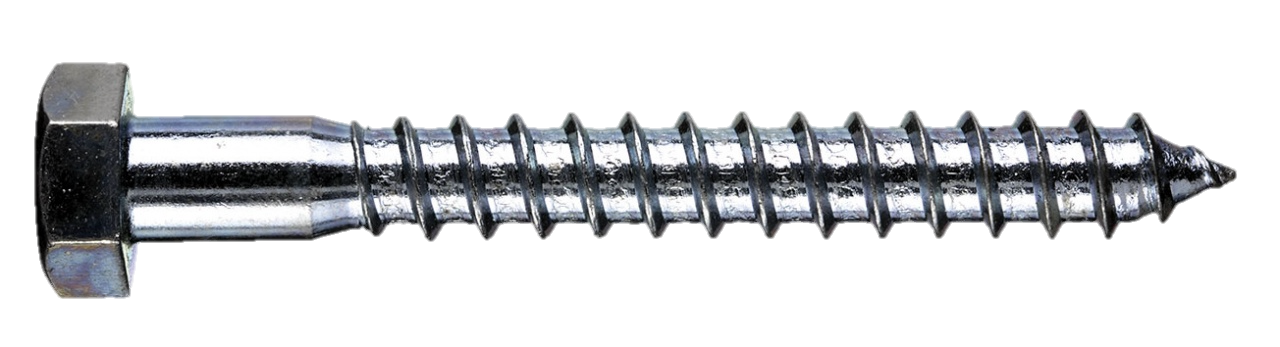 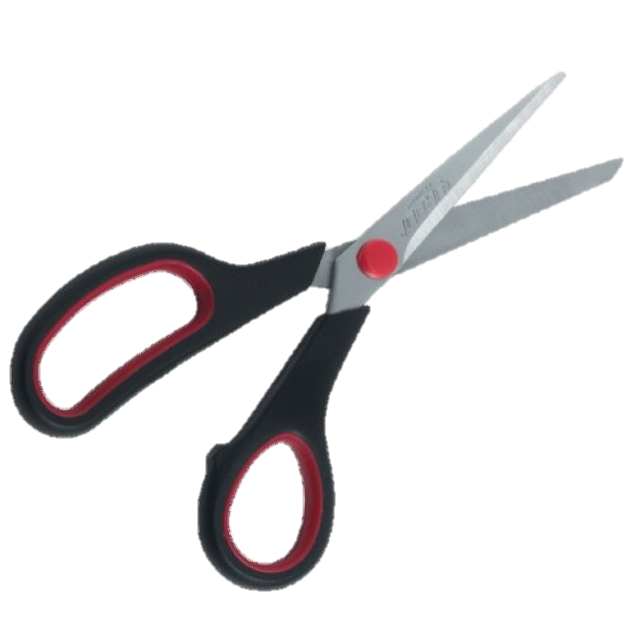 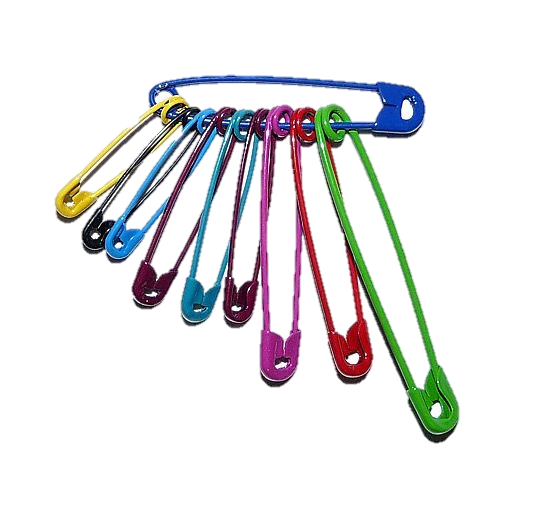 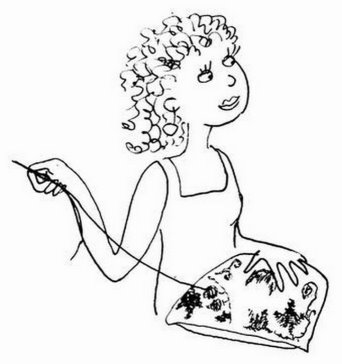 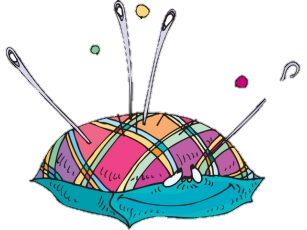 Маленького роста я,
Тонкая и острая.
Носом путь себе ищу,
За собою хвост тащу
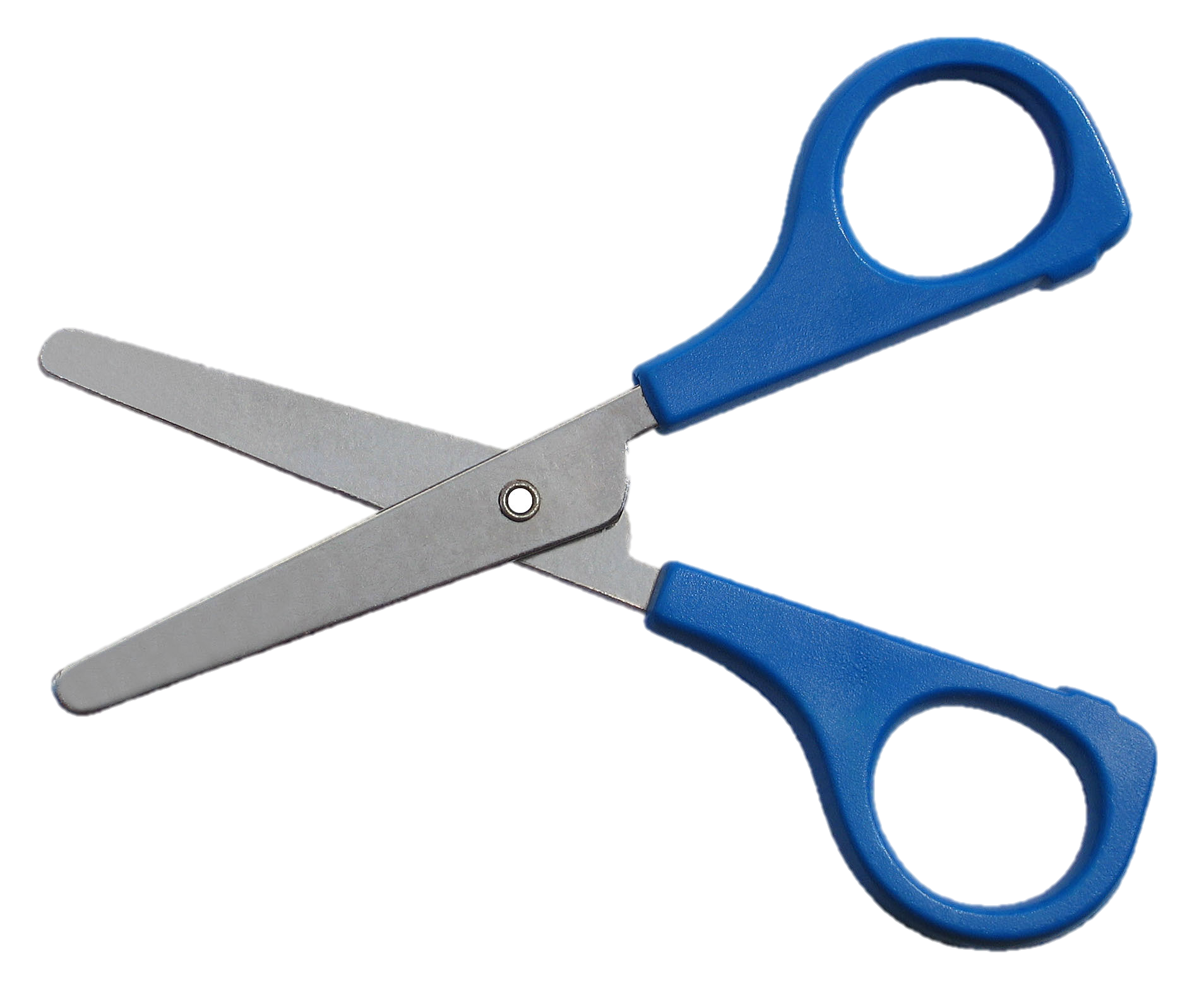 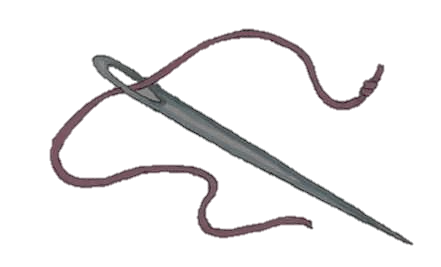 Много делать мы умеем:
Стричь, кроить и вырезать.
Не играйте с нами, дети:
Можем больно наказать!
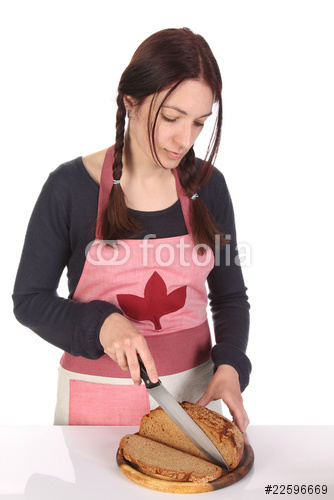 Ох, и острый же предмет —
 Нанесёт любому вред.
 С ним веди себя построже —
 Будь предельно осторожен.
 Стоит только зазеваться —
 Ранит, некуда деваться.
 Хоть опасен он, но всё ж,
 Повседневно нужен...
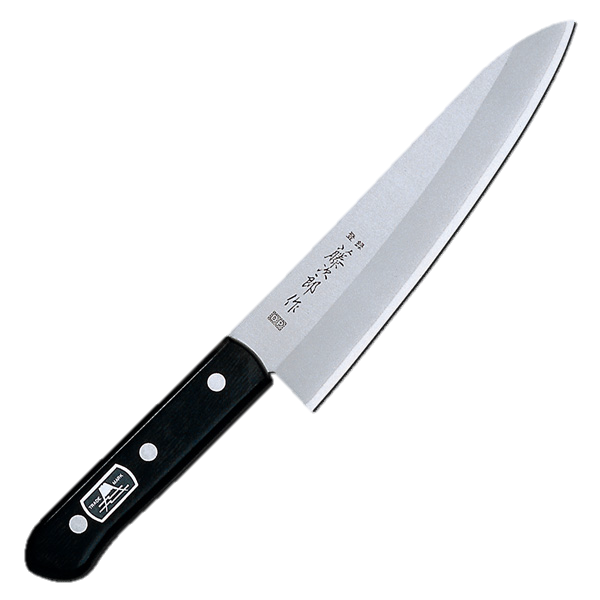 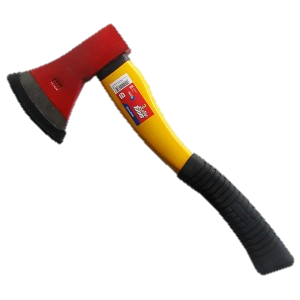 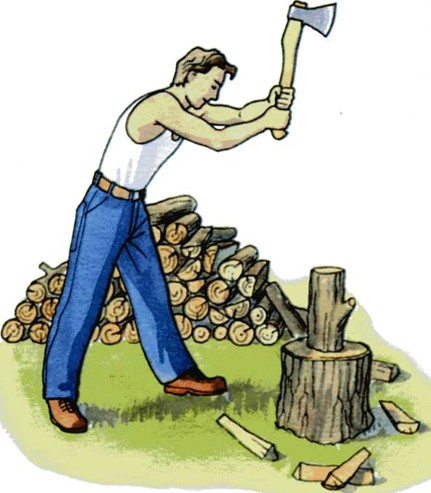 Замечательный дружище,
Деревянная ручища, 
Да железный обушок, 
Да калёный гребешок. 
Он у плотника в почёте, 
Каждый день с ним на работе.
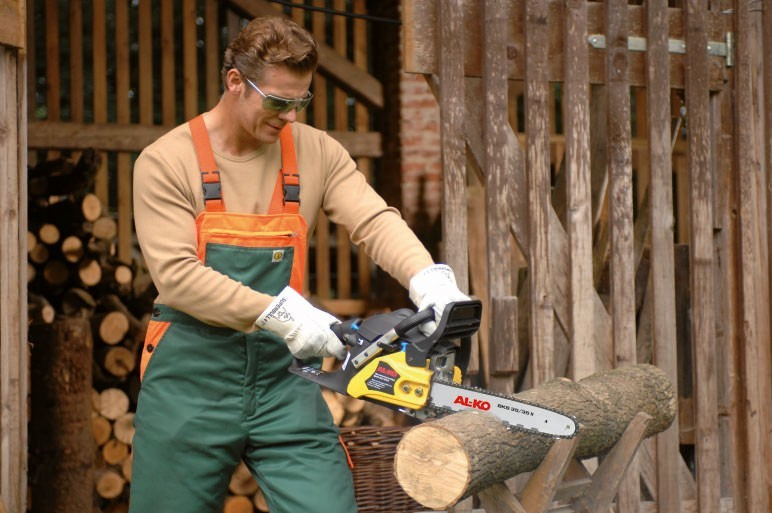 Скажу вам, не хвастая, — 
Я стальная и злая 
и очень зубастая.
И даже дуб боится 
попасть мне на  зуб
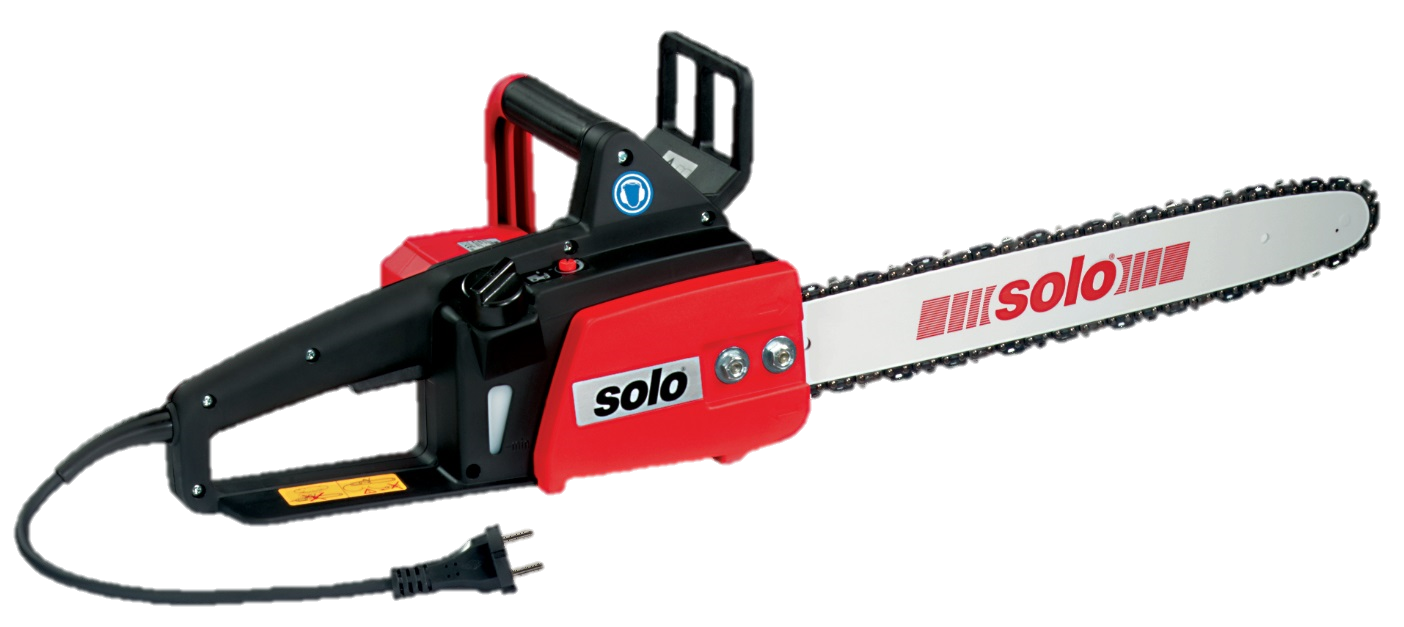 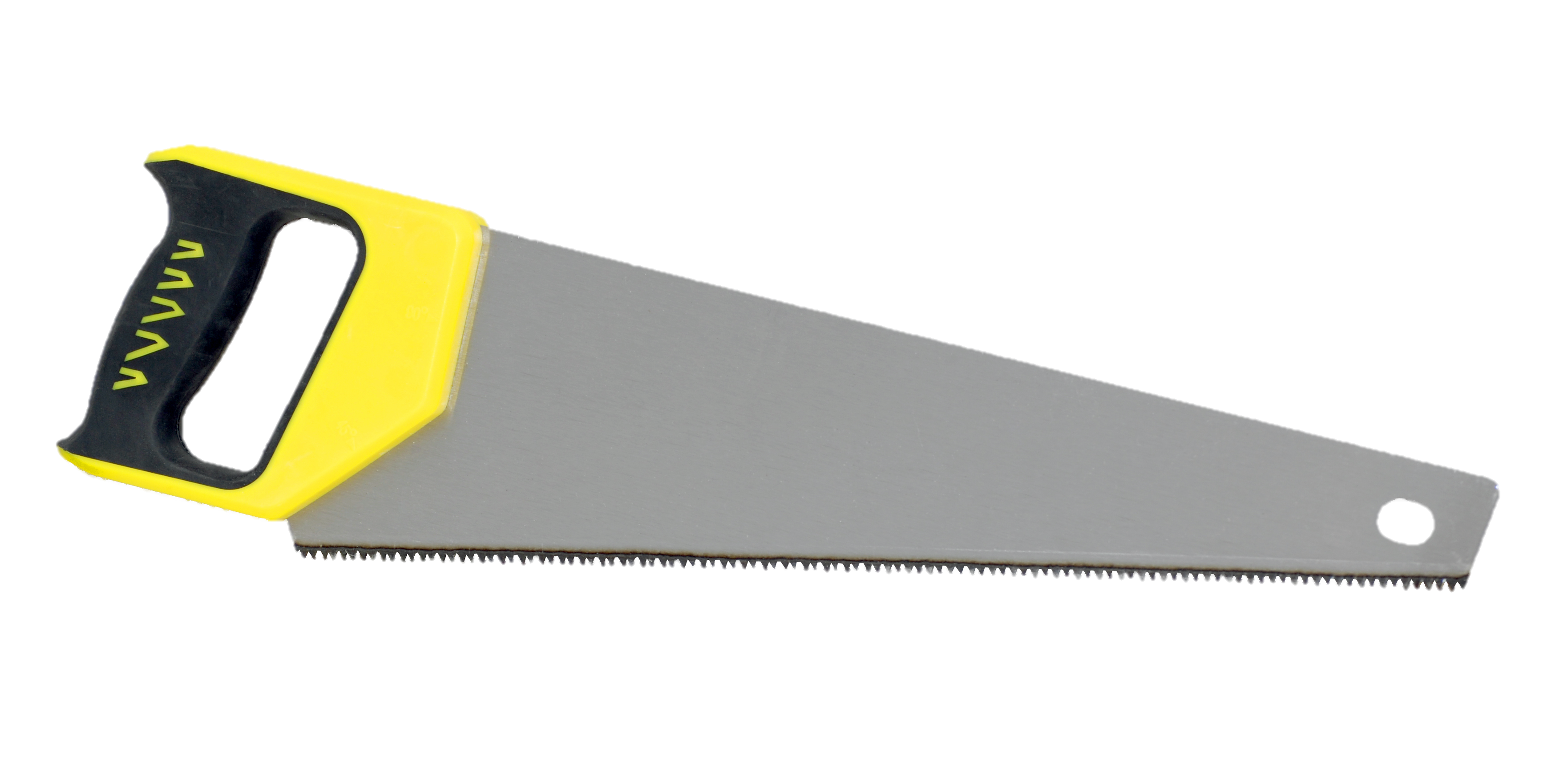 Надо взрослым помогать,Но нельзя без спроса братьНож, пилу и молоток!Осторожным будь, дружок!
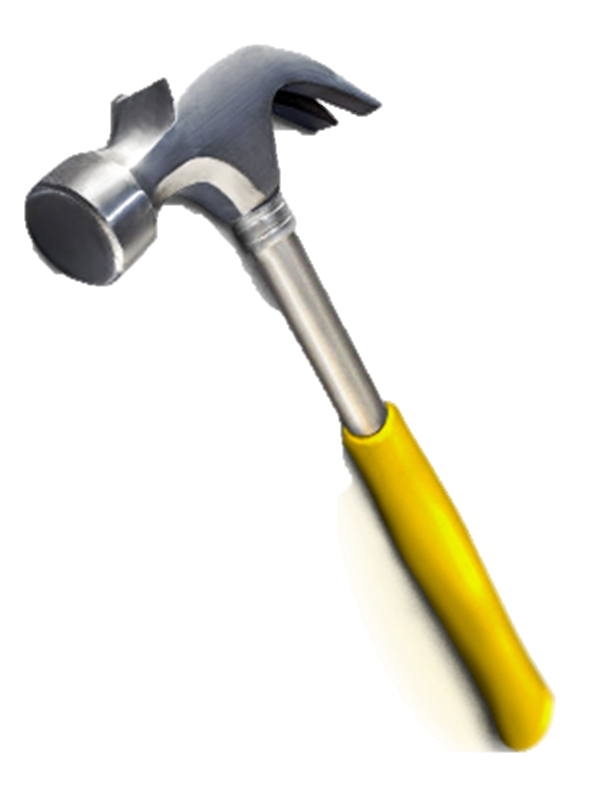 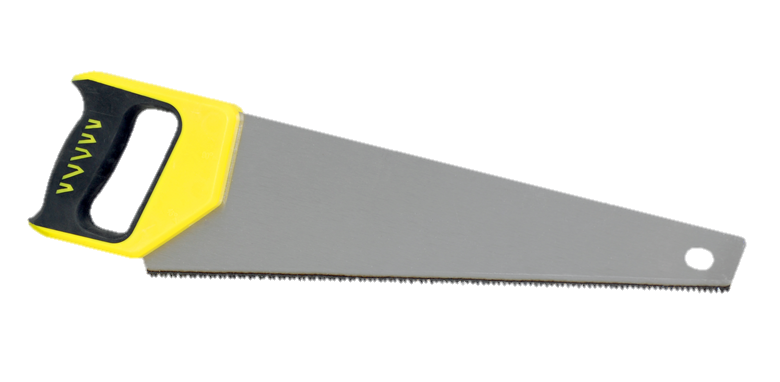 Если видишь ты колючки,То держи подальше ручки !шурупы, гвозди и иголки, без взрослых пусть лежат на полке!
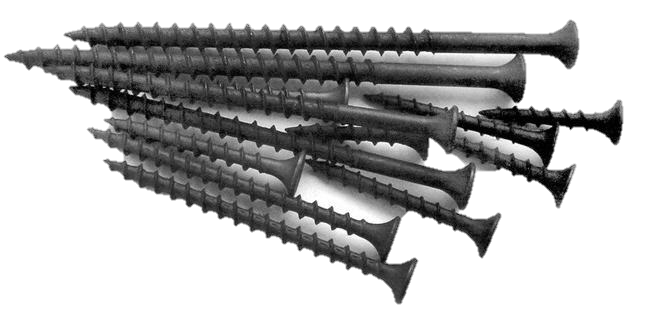 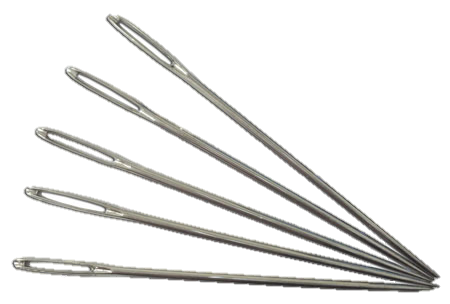 Опасны для детей эти предметы или нет ?
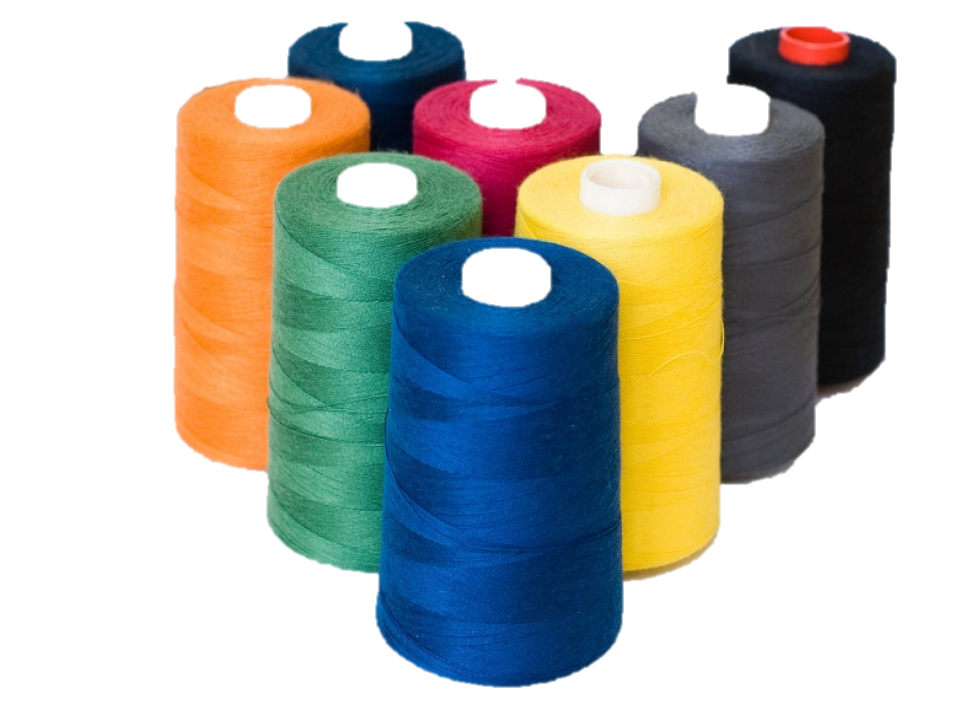 Опасны для детей эти предметы или нет ?
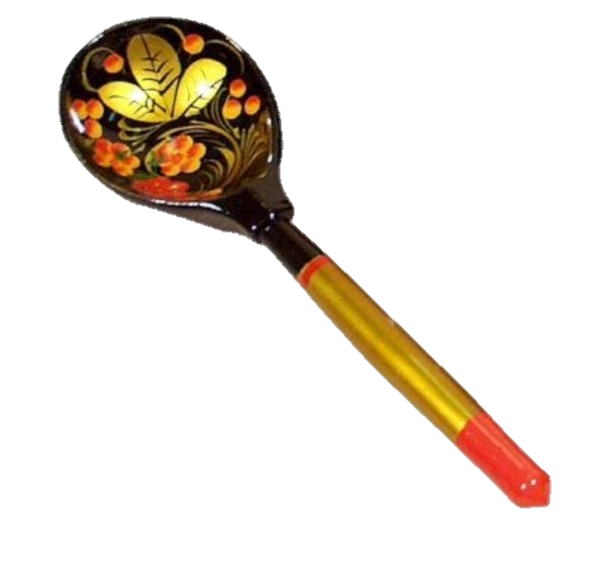 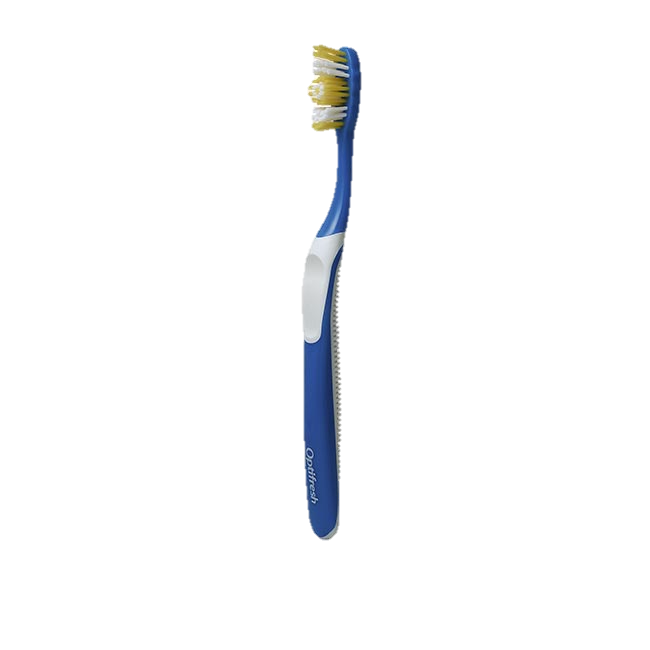 Опасны для детей эти предметы или нет ?
Берегите свое здоровье!
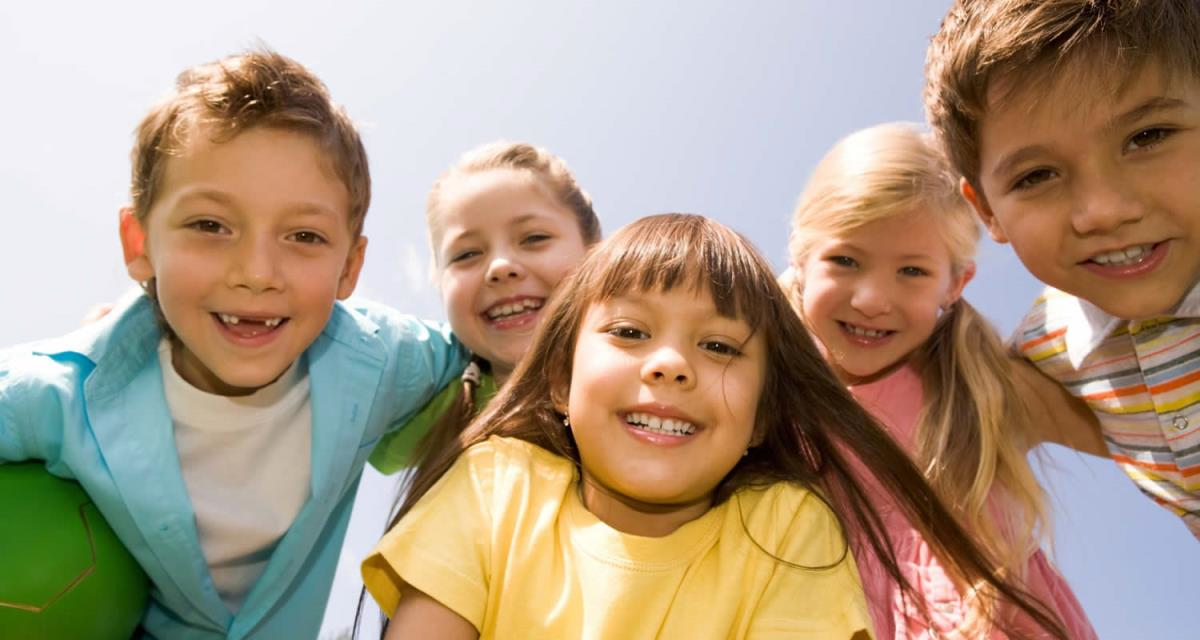 Спасибо за внимание!